Dominion Energy Reliability Service Outages

JLab extended an invitation to Dominion Energy to come to the Lab and discuss reliability after we experienced a power interruption on 1 July 2019.  A second invitation was accepted by Dominion’s executives to tour the accelerator in Oct of 2019.
The reliability meeting was attended by JLab’s Cyro, Engineering, Facilities, Accelerator Operations groups and led by COO Mike Maier. Dominion’s Reliability Team, Engineering and Maintenance groups and JLab’s Account Manager attended on 31 July.
JLab informed Dominion of how a power interruption impacts JLab operations.  Dominion was informed that the July 1 power interruption caused the CHL to go down and it required 114 hours to restore it to its previous state. In addition 76 hours to restore beam operations.
Dominion reported a bird strike caused the interruption.
JLab provided other examples of other power interruptions that caused impacts to the lab over the last 12 months and asked what can be done to prevent/minimize outages in the future.  From these discussions, 4 action items were created for Dominion to investigate.
1.  Provide PM schedule for inspecting overhead line and associated equipment.
Status:  Implemented
Circuit Patrol – Every 5 to 8 years
 
Thermal Inspection – Every 3 years
 
This program is designed to identify potential equipment failures. Reliability then creates projects for any follow up work identified by thermal inspections. The last thermal inspection was performed on 7/11/19.

2.  Research costs of adding devices to discourage bird strikes to overhead lines serving JLab.   
Research costs and report back to JLab
Status: Found to not be cost effective – line interference spans out to Williamsburg.
Estimated cost to install cross-arm perch guards and bird diverters for Jefferson Lab. 
There is 6400’ of overhead line running parallel to the ditch, and 33 poles. One pole is a vertical double dead-end and won’t require perch guards. Diverters will need to be installed every 50’ alternating on each of the outside 2 phases.  Ballpark Estimate  $25,000 – 30,000 but this preliminary and Dominion is still investigating to see if there are other possibilities

The next two are what they plan to do in the Feb – Mar time frame
3.    Install equipment for remote resetting of the ground fault relay.
Remote Ground Fault Relay Operation:  Currently, the Ground Fault Relay in the CEBAF Substation (Dominion's side of the 40 and 33 MVA Substation) has to be manually reset locally after a power outage and when power is restored.  Adding this remote capability will allow resetting the ground fault relay from Dominion’s Regional Operations Center (ROC) using Supervisory Control and Data Acquisition (SCADA)* 24 hrs/day.
 4.  Return the Voltage Regulators to Automatic Operation:   
The Automatic Voltage Regulators in the CEBAF Substation are currently set to manual due to past problems related to those regulators failing and JLab receiving unbalanced voltages on the three phases.  The CHL compressors are set to shut down when this occurs.  Also voltage measurements need to be taken by Facilities before and after science program operations to set the voltages to 470-490 V at the point of utilization however this does not address short term fluctuations.  The voltage regulators were replaced when the 33 MVA transformer was added.  Dominion recommends returning these regulators to automatic operation after additional controls modifications are added during the proposed outage period.

* Because of the improvements described below, Dominion Energy will have an improved visibility for the entire substation.  They will incorporate a Supervisory Control And Data Acquisition (SCADA) into CEBAF, giving them real time data, that can be monitor 24/7 from their Regional Operations Center (ROC).
Requested Interruptions Details
Dominion originally proposed to have an outage of the 40 and 33 MVA Substations from 1/25 to 3/3. Which prompted a meeting with Dominion to discuss how to minimize this risk for Jlab while maintaining safety for Dominion efforts.
JLab had a virtual meeting with Dominion Energy on 7 December to discuss the requested outages.

Outcome from the meeting:
Dominion went back to their maintenance group to see when outages really needed to occur.
Performance of this work now requires a total of five short power outages as described below.  
Two will require only one substation to be down.  
Three will require Dominion to secure power to their 495 feeder (main power line) to the Accelerator site. During these three periods the accelerator site will be fed from the 22 MVA substation.
Feb 1st  – 4th (3 days)
March 9th  (1 day)
March 19th  (1 day)
Accelerator OPS and Cryo confirmed their electrical load requirements will be low and within the 15 MW capacity of the 22 MVA tie line to the accelerator site. Physics is aware as well (Walt Akers)
Facilities Electrical and Cryo staff will be onsite during the periods of time the accelerator site is on the 22 MVA substation to respond to any issue.
The below schedule does not include contingency.  Dominion has indicated they would work weekends if major issues were encountered.  Accelerator OPS has indicated the schedule could be extended into April if needed with no major effect to other work
While this proposed plan proposes some risk we believe the benefits are far greater.
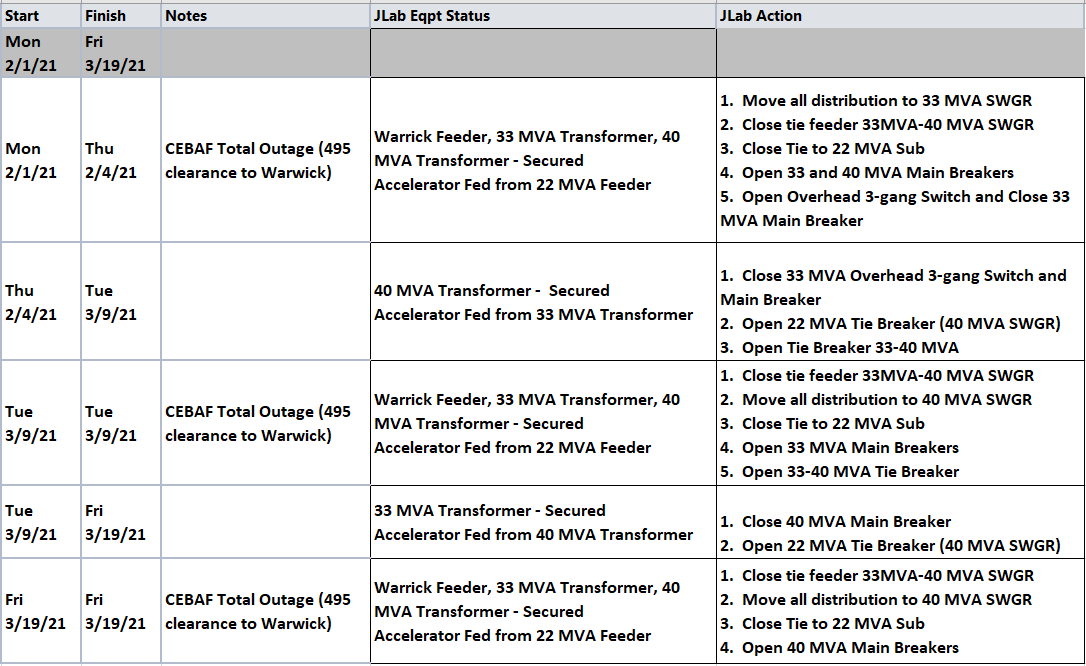